Engaging God
We are on a journey or an adventure together discovering how to engage the spiritual realms
Discovering those realms within us around us & the heavenly realms
On this journey we are going to follow the pathway of relationship and responsibility
[Speaker Notes: 0]
JOURNEY MAPS
First Love
Engaging our spirit
Seat of Government
First Love
House of God
Yoke of Jesus
River of Life
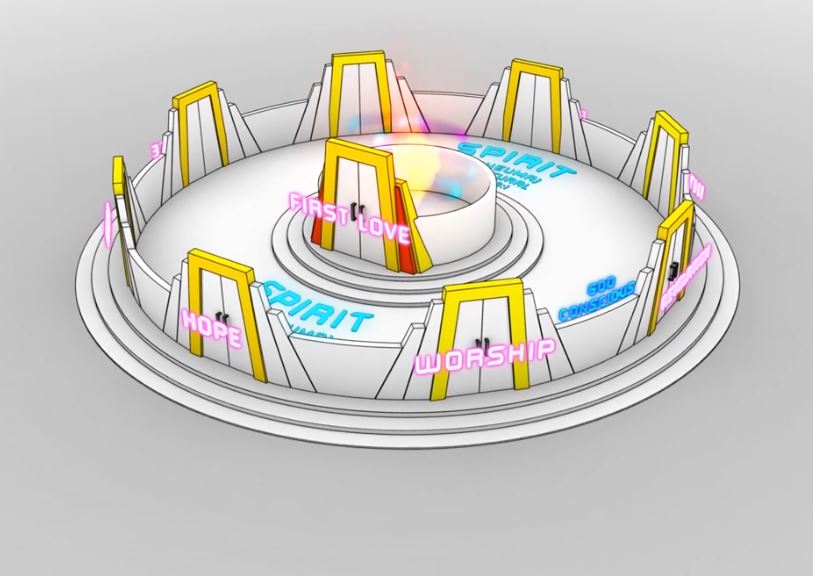 River of Life
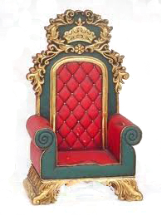 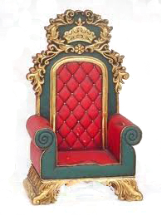 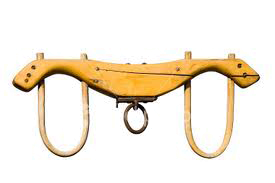 River of Life
River of Life
River of Life
River of Life
River of Life
Engaging The FatherSonship
Seat of Rest
Lordship
Seat of GovernmentKingship
Seat of Rest and Government
Engaging God the Father
Engage the Holy Spirit as living water in the River of life
Engaged Jesus as we take His yoke upon us
We engage the Father at the seat of rest and government
Matt 11:28 “Come to Me, all who are weary and heavy-laden, and I will give you rest.
Engaging God the Father
Our spirit is a mountain a place of spiritual authority
There are thrones on the mountain
Throne represents the authority to rule and government of our lives
Depending on who is on the throne we will be at rest or seeking to meet our own needs in our own strength
Engaging God the Father
If God is on the throne of our lives on the seat of Rest and government we can live our lives in the eye of the storm
When our peace & joy come from our relationship with God as His children 
Only when we know God’s Fatherhood can we truly know our sonship
We can live our lives in rest and peace with purpose and destiny
Engaging God Seat of Rest
We need to be rest-conscious, Not giant-conscious
A slave mentality robs inheritance 
If we are so focused on our “Giants”-our problems and symptoms instead of Jesus’ finished work on the cross, then we cannot enter our promised land of rest and inheritance
Engaging God Seat of Rest
Num 13:33 There also we saw the giants; and we became like grasshoppers in our own sight, and so we were in their sight.
They had a wrong image of themselves
They did not see themselves as God saw them – sons and inheritors of His promises
Engaging God the Father
Rom 8:15 For you have not received a spirit of slavery leading to fear again, but you have received a spirit of adoption as sons by which we cry out, “Abba! Father!” 16 The Spirit Himself testifies with our spirit that we are children of God, 17 and if children, heirs also, heirs of God and fellow heirs with Christ
Engaging God the Father
Our journey is from a slavery mentality to a mentality of royalty with our identity as sons of the King 
Slaves own nothing
Slaves live in survival mode
Slaves have no hope and no expectations
Slavery breeds a poverty spirit, fear & lack of identity and destiny
Engaging God the Father
We are all affected in some way by our upbringing
We are all influenced by the parenting of those who brought us up
This can be severely affecting how we view and live life
This has affected all of us to one degree or another
Engaging God the Father
Slavery verses sonship mentality a check up from the neck up
How is our thinking?
What do we believe about God?
What do we believe about  ourselves?
What do we believe about the world?
What do we believe about our destiny?
Engaging God the Father
Rom 8:15 For you have not received a spirit of slavery leading to fear again, but you have received a spirit of adoption as sons by which we cry out, “Abba! Father!”
We are not slaves but sons adopted into the royal family of heaven with the universe as our inheritance
Engaging God the Father
By virtue of our adoption, we have been given:
A new name (son no longer slave) 
A new legal standing/status (accepted no longer alienated or condemned)
A new family-relationship (Father no longer Judge)
A new image, the image of Christ,
Engaging God the Father
Rom 8:19 For the anxious longing of the creation waits eagerly for the revealing of the sons of God. 21 that the creation itself also will be set free from its slavery to corruption into the freedom of the glory of the children of God.
Engaging God the Father
We can’t be revealed as sons if we don’t have a father
God wants us to know Him as our heavenly Father
Will we surrender the throne of our lives to Father God?
Enemy can stop our sonship if He can stop our father relationship
Engaging God the Father
Engaging God the Father
Prodigal Son and loving Father
Luke 15:20 So he got up and came to his father. But while he was still a long way off, his father saw him and felt compassion for him, and ran and embraced him and kissed him.
Engaging God the Father
Engaging God the Father
God wants us to be reconciled to Him
Why because we were separated from Him because our relationship was broken
God desire is that our relationship with Him is restored
Restored to original condition
Eternal relationship is the true original condition not just to the pre fall garden
Engaging God the Father
Engaging God the Father
Even the garden relationship, walking with God is way more than we have traditionally been taught
Adam had access to Eden, God’s garden and the spiritual realms
Adam’s spirit was on the outside of Him as he was primarily a spirit being having a human experience
Engaging God the Father
Engaging God the Father
Gen 1:26 Then God said, “Let Us make man in Our image, according to Our likeness; and let them rule
Adam was made in the image of God with an eternal destiny
Adam had purpose, relationship and responsibility
It is impossible to rule without having our relationship restored
Engaging God the Father
Engaging God the Father
God wants us to be reconciled to Him
Why because we were separated from Him because our relationship was broken
God desire is that our relationship with Him is restored
Restored to original condition
Eternal relationship is the true original condition not just to the garden
Engaging God the Father
Even the garden relationship walking with God is way more than we have traditionally been taught
Adam had access to God’s garden and the spiritual realm
Adam’s spirit was on the outside of Him as he was primarily a spirit being having a human experince
Engaging God the Father
Adam was made in the image of God with an eternal destiny
Adam had a purpose relationship and responsibility
Gen 1:26 Then God said, “Let Us make man in Our image, according to Our likeness; and let them rule
It is impossible to rule with our relationship restored
Engaging God the Father
2 Cor 5:17 Therefore if anyone is in Christ, he is a new creature; the old things passed away; behold, new things have come. 18 Now all these things are from God, who reconciled us to Himself through Christ and gave us the ministry of reconciliation, 19 namely, that God was in Christ reconciling the world to Himself, not counting their trespasses against them, and He has committed to us the word of reconciliation.
Engaging God the Father
Salvation does not make us slaves (i.e., servile followers of a tyrannical God). Rather, our salvation makes us sons (i.e. grateful followers of a loving Father)
The source of our redemption and adoption originated in the loving, sovereign plan of God the Father.
Engaging God the Father
To be liberated as a slave is great! but to be adopted as a son and made a co-heir of the Father’s entire creation is amazing
By virtue of our adoption our whole relationship to God and creation has radically changed.
Engaging God the Father
Engaging God the Father
Knowing our identity is key to knowing and fulfilling our destiny
Experientially knowing who we are
If you don’t know who you are how can you know what belongs to you and what you are called to do
All our needs are designed to be met in our relationship with God
Engaging God the Father
Acceptance		Love
Affection			Value, worth
Security			Safety
Approval			Significance
Affirmation		Identity, Purpose
Engaging God the Father
God is willing and able and desires to meet all our needs in relationship
Who I am, Where do I come from, 
Why I am Here, What is my purpose is
These are the deepest questions of our soul longing for reconnection with our eternal experience
Engaging God the Father
Psa 91:1 He who dwells in the shelter of the Most High Will abide in the shadow of the Almighty. 2 I will say to the Lord, “My refuge and my fortress, My God, in whom I trust!”
Engaging God the Father
Psa 91:9 For you have made the Lord, my refuge, Even the Most High, your dwelling place. 10 No evil will befall you, Nor will any plague come near your tent. 11 For He will give His angels charge concerning you, To guard you in all your ways.
Engaging God the Father
Psa 91:14 “Because he has loved Me, therefore I will deliver him; I will set him securely on high, because he has known My name. 15 “He will call upon Me, and I will answer him; I will be with him in trouble; I will rescue him and honour him. 16 “With a long life I will satisfy him And let him see My salvation.”
Engaging God the Father
John 14:18 “I will not leave you as orphans; I will come to you. 20 In that day you will know that I am in My Father, and you in Me, and I in you.
John 14:23 Jesus answered and said to him, “If anyone loves Me, he will keep My word; and My Father will love him, and We will come to him and make Our abode with him.
Engaging God the Father
John 1:12 But to all who believed him and accepted him, he gave the right to become children of God.
Rom 8:14 For all who are led by the Spirit of God are children of God. So you have not received a spirit that makes you fearful slaves. Instead, you received God's Spirit when he adopted you as his own children.
Engaging God the Father
We are in Him and He is in us
We are in His name Yod Hei Shin Vav Hei
All that is in His name belongs to us and is available as the foundation on which are lives can be built and lived
We need to know Him by personal experience as our daily lifestyle
Engaging God the Father
Names of God reveal his character nature YHVH or Jehovah or Yahweh
Jehovah-Tsisqenu - the Lord my righteousness
Jehovah M’kedesh - Lord my sanctifier
Jehovah-Jireh - Lord my provider
Engaging God the Father
Jehovah-Rapha - Lord my healer
Jehovah-Nissi  - Lord my banner of victory
Jehovah-shalom - Lord my peace
Jehovah-Rohi – Lord my shepherd
Jehovah-shammah - the Lord is there
Jehovah-sabaoth - Lord of hosts, Lord of the angel armies
Engaging God the Father
2 Cor 5:19 that God was in Christ reconciling the world to Himself, not counting their trespasses against them, … 21 He made Him who knew no sin to be sin on our behalf, so that we might become the righteousness of God in Him.
Judgement and Justice so we live in holiness because we are righteous
Engaging God the Father
Baptised into the Holy Spirit into righteousness, peace and joy
Baptised into Jesus into the way, truth and the life
Baptised into the Father into Judgment, Justice and Holiness
Engaging God the Father
Judgment – verdicts of the judge passed in our favour
Releases - Provision , Protection, Purpose
Justice – On the basis of what Jesus did on the cross we are now forgiven, cleansed, set free from slavery, reconciled and made righteous
Holiness – That we can choose to be like Him and live like Him
Engaging God the Father
Judgment is part of the function of the kingdom of God
Judgment is not designed to condemn to death
Judgment is a verdict that gives us the option to choose life
Justice is our restored relationship
Engaging God the Father
Adoption back into God’s family
Restoration to the Father’s heart
Access to the Father’s heart in eternity
Open access to Eden the heavenly garden of God now
Open access to the river of life, tree of life and throne of grace
Engaging God the Father
Rom 8:29 For those God foreknew he also predestined to be conformed to the likeness of his Son, that he might be the firstborn among many brothers.
Jesus life is the perfect example of sonship and His relationship with the Father reveals true Fatherhood
Engaging God the Father
1 John 3:1 See how great a love the Father has bestowed on us, that we would be called children of God;
1 John 4:16 We have come to know and have believed the love which God has for us. God is love, and the one who abides in love abides in God, and God abides in him.
Engaging God the Father
Jesus said I am in My Father 
Jesus said He is in you and you are in Him
The Father is in you and you are in the Father
Intimacy, relationship, oneness, wholeness with the Father
You are My beloved son in you I am well pleased.
Engaging God the Father
John 13:3 Jesus, knowing that the Father had given all things into His hands, and that He had come forth from God and was going back to God
Rom 8:16 The Spirit Himself testifies with our spirit that we are children of God, 17 and if children, heirs also, heirs of God and fellow heirs with Christ,
Engaging God the Father
Col 1:19 For it was the Father’s good pleasure for all the fullness to dwell in Him, 20 and through Him to reconcile all things to Himself, having made peace through the blood of His cross; through Him, I say, whether things on earth or things in heaven.
Engaging God the Father
John 5:19 Therefore Jesus answered and was saying to them, “Truly, truly, I say to you, the Son can do nothing of Himself, unless it is something He sees the Father doing; for whatever the Father does, these things the Son also does in like manner.
Engaging God the Father
John 5:20 For the Father loves the Son, and shows Him all things that He Himself is doing; and the Father will show Him greater works than these, so that you will marvel.
John 10:30 I and the Father are one.
This is for each of us as His sons
Engaging God the Father
John 12:49 For I did not speak on My own initiative, but the Father Himself who sent Me has given Me a commandment as to what to say and what to speak.
Engaging God the Father
John 14:10 Do you not believe that I am in the Father, and the Father is in Me? The words that I say to you I do not speak on My own initiative, but the Father abiding in Me does His works.
We just have to be a willing and cooperating channel
Engaging God the Father
John 15:10 If you keep My commandments, you will abide in My love; just as I have kept My Father’s commandments and abide in His love.
John 15:26 “When the Helper comes, whom I will send to you from the Father, that is the Spirit of truth who proceeds from the Father, He will testify about Me,
Engaging God the Father
John 16:15 All things that the Father has are Mine; therefore I said that He takes of Mine and will disclose it to you.
John 16:23 Truly, truly, I say to you, if you ask the Father for anything in My name, He will give it to you.
Engaging God the Father
John 17:21 that they may all be one; even as You, Father, are in Me and I in You, that they also may be in Us, so that the world may believe that You sent Me.
Unity of relationship is the Father’s desire for His people
Engaging God the Father
John 17:24 Father, I desire that they also, whom You have given Me, be with Me where I am, so that they may see My glory which You have given Me, for You loved Me before the foundation of the world.
Engaging God the Father
Eph 1:4 just as He chose us in Him before the foundation of the world, that we would be holy and blameless before Him. In love 5 He predestined us to adoption as sons through Jesus Christ to Himself, according to the kind intention of His will,
Engaging God the Father
Psa 139:1 O Lord, You have searched me and known me. 2 You know when I sit down and when I rise up; You understand my thought from afar. 3 You scrutinize my path and my lying down, And are intimately acquainted with all my ways.
Engaging God the Father
Psa 139:13 For You formed my inward parts; You wove me in my mother’s womb. 14 I will give thanks to You, for I am fearfully and wonderfully made; Wonderful are Your works, And my soul knows it very well. 15 My frame was not hidden from You, When I was made in secret, And skilfully wrought in the depths of the earth;
Engaging God the Father
Psa 139:16 Your eyes have seen my unformed substance; And in Your book were all written The days that were ordained for me, When as yet there was not one of them. 17 How precious also are Your thoughts to me, O God! How vast is the sum of them! 18 If I should count them, they would outnumber the sand. When I awake, I am still with You.
Engaging God the Father
John 20:17 .. for I have not yet ascended to the Father; but go to My brethren and say to them, ‘I ascend to My Father and your Father, and My God and your God.’”
John 20:21 So Jesus said to them again, “Peace be with you; as the Father has sent Me, I also send you.”
Engaging God the Father
Dan 7:14 “And to Him was given dominion, Glory and a kingdom, 27 Then the sovereignty, the dominion and the greatness of all the kingdoms under the whole heaven will be given to the people of the saints of the Highest One; His kingdom will be an everlasting kingdom, and all the dominions will serve and obey Him.’
Engaging God the Father
Psa 8:4 What is man that You take thought of him, And the son of man that You care for him? 5 Yet You have made him a little lower than God, And You crown him with glory and majesty! 6 You make him to rule over the works of Your hands; You have put all things under his feet,
Engaging God the Father
Redeemed by Jesus bought back from slavery given a new home and a family.
We are adopted as sons into the family of the King
We are royalty – princess & princesses 
Regardless of our history or background
Engaging God the Father
Born again into a new family with a new identity
We have a new heavenly home & we are a home for God
New heavenly citizenship
New yet eternal identity & purpose
Sonship with a relationship with the Father
Engaging God the Father
Every blessing of the new covenant comes through our union with God as our inheritance
Gal 3:26 For you are all sons of God through faith in Christ Jesus.
Everything comes through faith by His grace (His divine ability)
Engaging God the Father
Gal 4:6 Because you are sons, God has sent forth the Spirit of His Son into our hearts, crying, “Abba! Father!”
1 Cor 8:6 yet for us there is but one God, the Father, from whom are all things and we exist for Him; and one Lord, Jesus Christ, by whom are all things, and we exist through Him.
Engaging God the Father
Rom 8:16 The Spirit Himself testifies with our spirit that we are children of God, 17 and if children, heirs also, heirs of God and fellow heirs with Christ, if indeed we suffer with Him so that we may also be glorified with Him.
Engaging God the Father
1 Cor 8:6 yet for us there is but one God, the Father, from whom are all things and we exist for Him; and one Lord, Jesus Christ, by whom are all things, and we exist through Him.
Engaging God the Father
Restored relationship with the Father reveals and releases our responsibility as His children
We are gathered to Him
Psa 91:1 He who dwells in the shelter of the Most High Will abide in the shadow of the Almighty. 2 I will say to the Lord, “My refuge and my fortress, My God, in whom I trust!”
Engaging God the Father
John 14:6 Jesus said to him, “I am the way, and the truth, and the life; no one comes to the Father but through Me.
Jesus will always lead us to the Father
Jesus’ desire is that we know the Father intimately in relationship like He does
Engaging God Seat of Government
Prov 3:5 Trust in the LORD with all your heart And do not lean on your own understanding
Are you willing to Trust the Father with the throne of your life?
Are you willing to embrace Him today?
Are you willing to be baptised deeper into Him today?
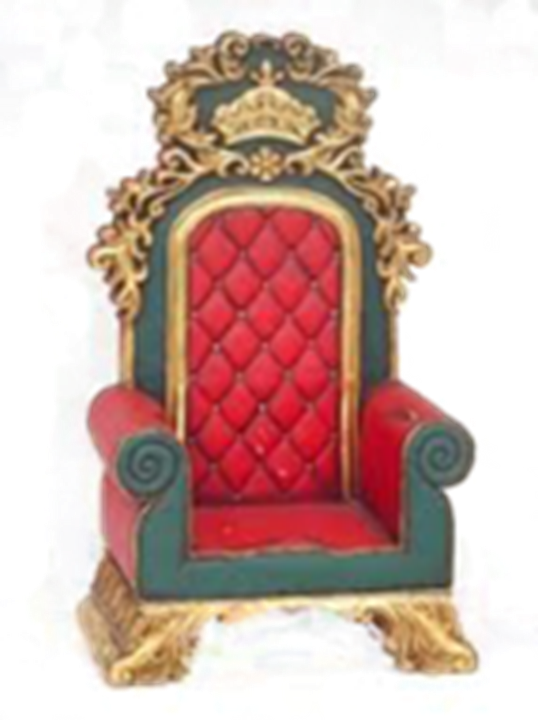 Engaging God the Father
John 14:6 Jesus said to him, “I am the way, and the truth, and the life; no one comes to the Father but through Me. 
Jesus will always lead us to the Father
Jesus desire is that we know the Father like He does
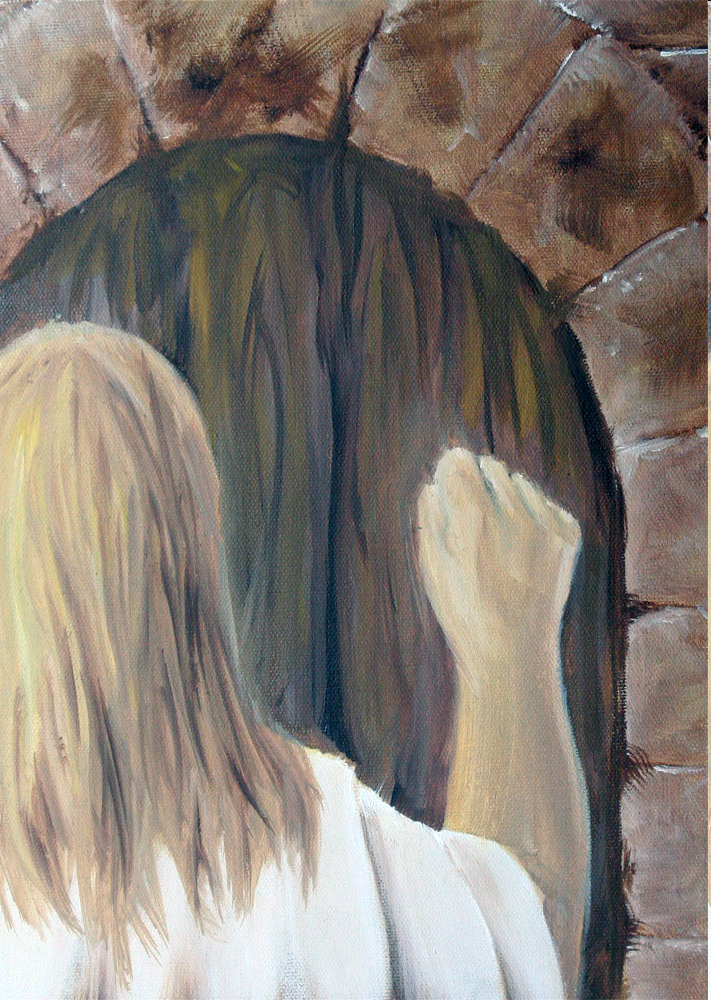 Rev 3:20 Behold, I stand at the door and knock; if anyone hears My voice and opens the door, I will come in to him and will dine with him, and he with Me. 21 He who overcomes, I will grant to him to sit down with Me on My throne, as I also overcame and sat down with My Father on His throne.
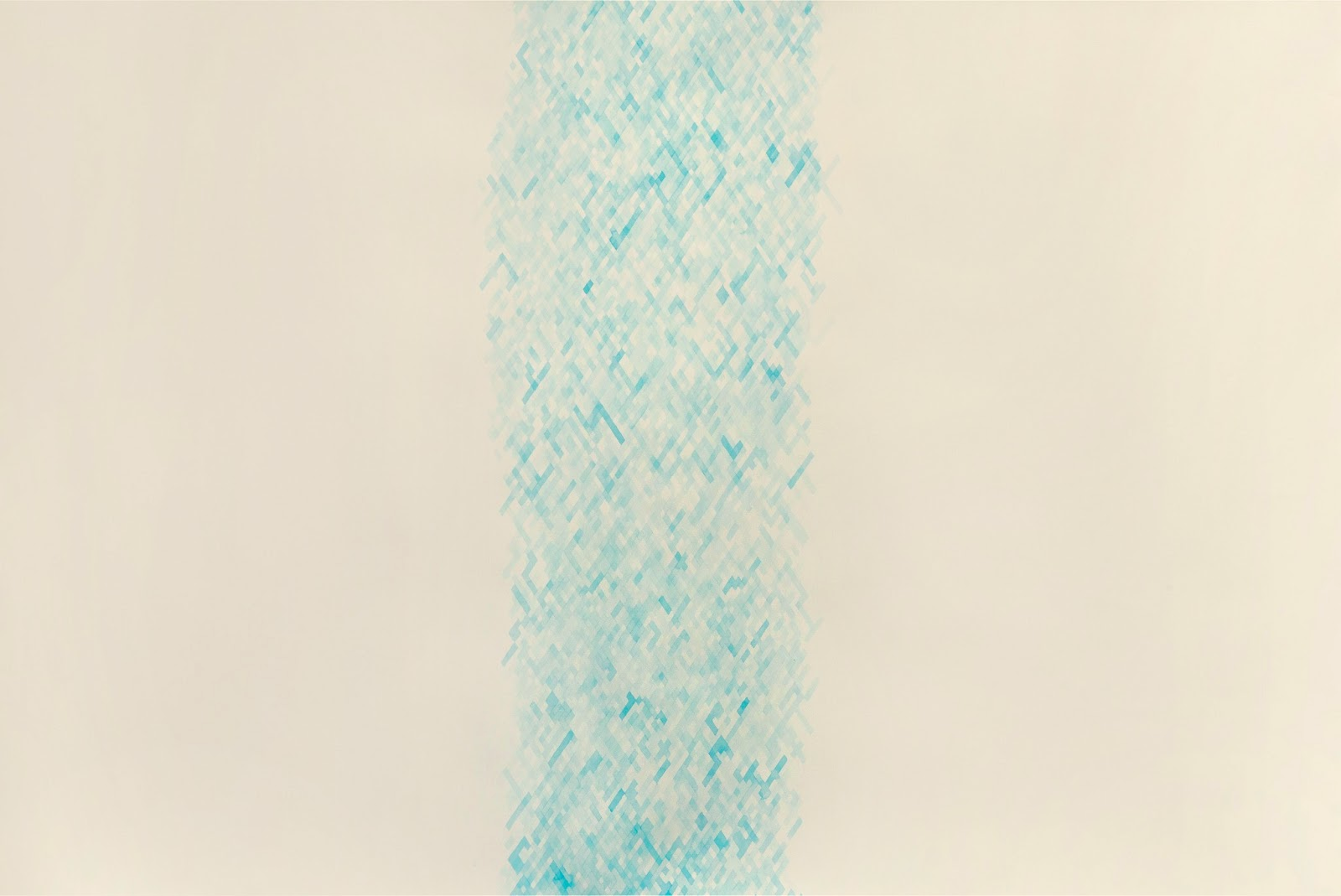 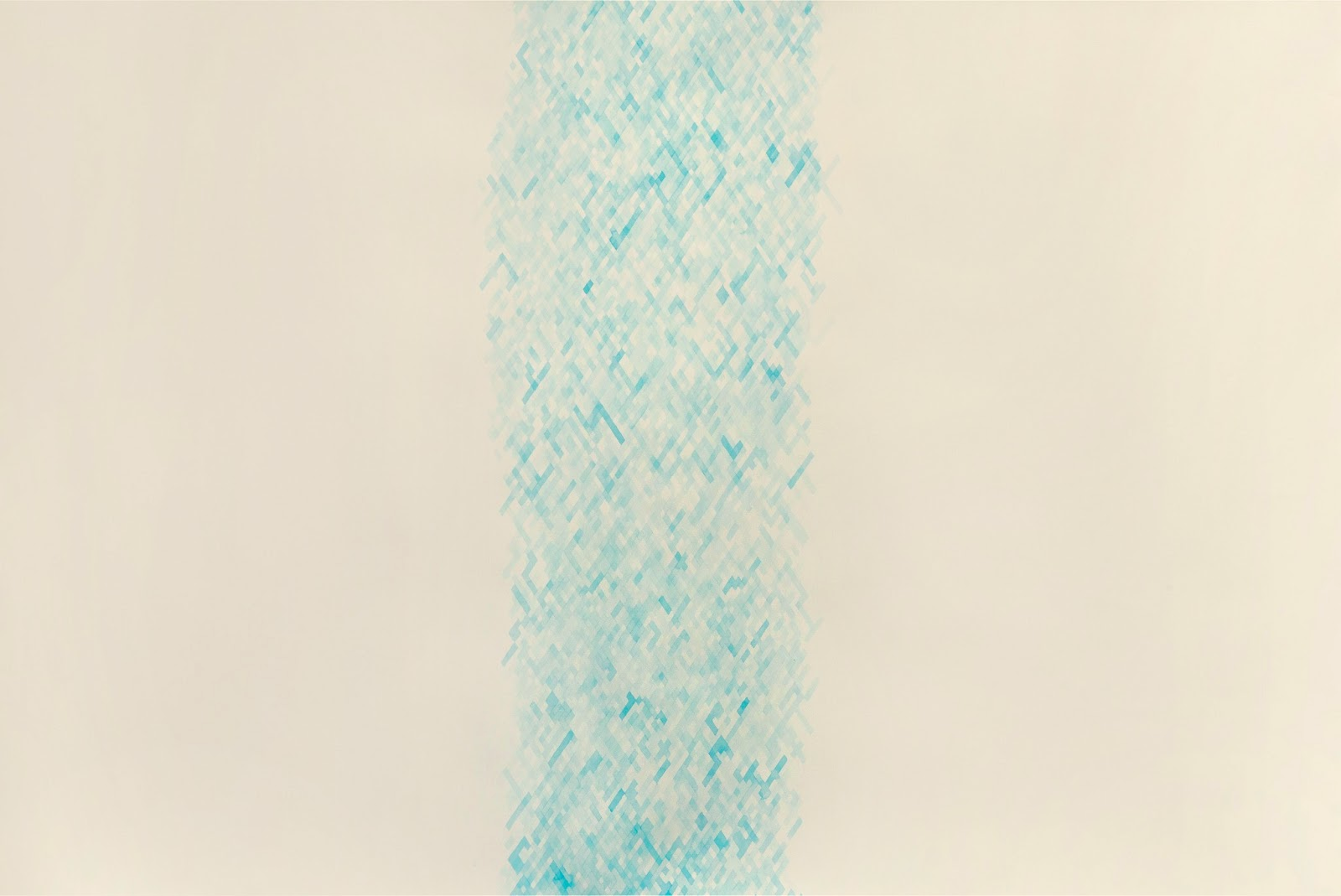 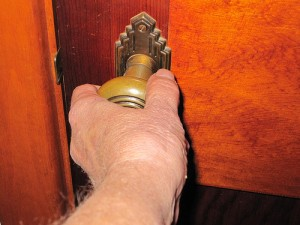 First Love House of God 1
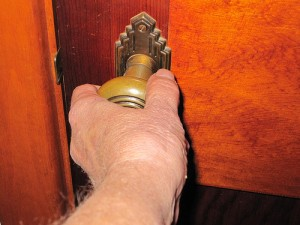 Close your eyes and picture that door
By faith reach out to the handle and open the first love door
Welcome His presence into your spirit
Allow your whole being, spirit soul and body engage Him
Feel His arms around you
Feel the warmth of His presence
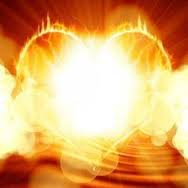 Receive Him as love personified
Feel the security, power and strength of His love
Feel His unconditional love for you
Feel the fire of His love burn in you
Feel His love embrace you, hold you safe in His arms of love
Feel your heart melt in His embrace
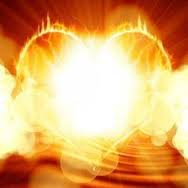 Yield surrender open up your heart embrace Him
Let Him touch your deepest needs
Let Him heal your deepest hurts
Let Him remove your deepest fears
Let Him fill you with His presence
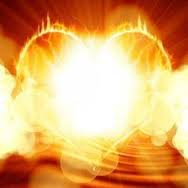 Let Him accept you
Let Him affirm you
Let Him reveal how special you are to Him
Express your love to Him
Tell Him how you feel
Tell Him how much you love Him
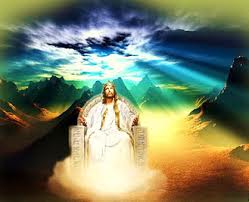 Today by faith choose to abdicate the throne of your life
Ask the Father to take His place on your throne the seat of rest and government in your spirit
Let Him meet all your needs
Let Him give you complete forgiveness cleansing and reconciliation
Engaging God Seat of Government
Rev 4:1 After these things I looked, and behold, a door standing open in heaven, and the first voice which I had heard, like the sound of a trumpet speaking with me, said, “Come up here, and I will show you what must take place after these things.” 2 Immediately I was in the Spirit; and behold, a throne was standing in heaven, and One sitting on the throne.
Engaging God Seat of Government
How do we access our heavenly throne?
By faith choose to use the word of God as a doorway
Use your imagination the eyes of your heart to visualise that open door into heaven
Steps like Jacob’s ladder leading up to heaven
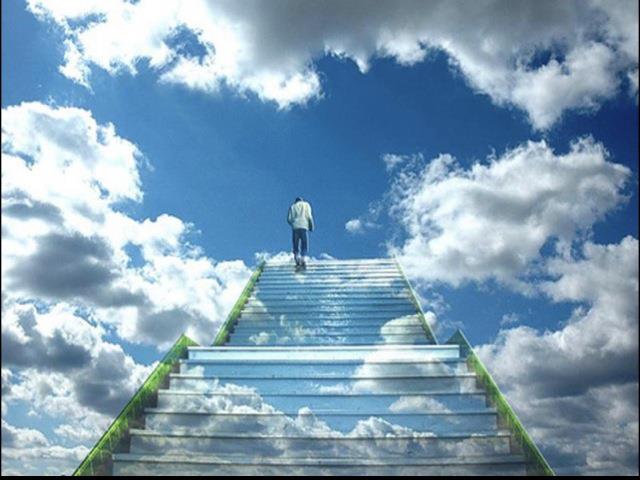 Steps like Jacob’s ladder leading up to heaven
There is a door standing open in heaven
Hear the invitation to come up here
Walk up those steps to the door
Now step through the veil into the kingdom realm
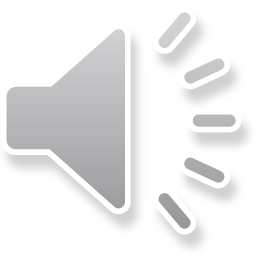 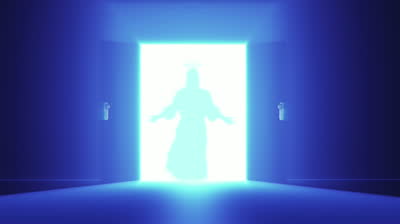 Jesus is standing in the doorway
Feel the atmosphere of heaven
Feel the freedom and glory of heaven breathe it in
Feel His welcome and embrace
Set your focus on the Father
Embrace your destiny as a son
Let Jesus take you to the Father
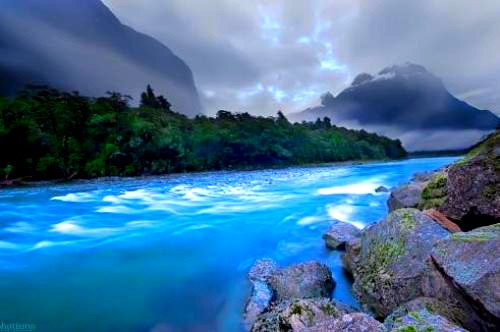 Let Jesus take you by the hand and lead you to the source of the river of life flowing from the throne of God
Step into the crystal river 
Go deeper into the river and be baptised into the Father
Experience who He really is and who you truly are as His son
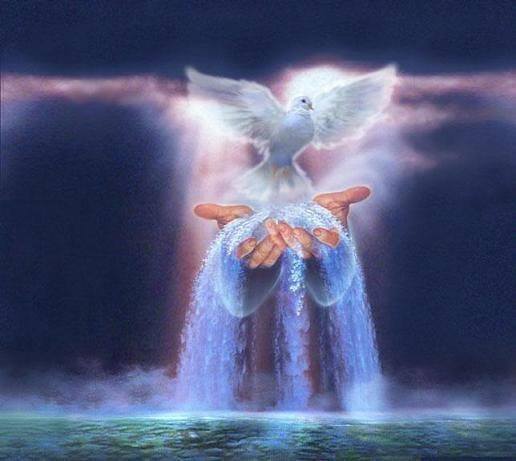 Engaging God the Father
Engaging God the Father
Engaging God Seat of Government
Engaging God the Father
Father my creator my sustainer my essence my rest my shalom my affirmer my accepter My peace My love My provider my protector my healer my sanctifier my righteousness my banner My victory  my security my identity my anchor my hope my delight my purpose my glorifier my rock my restorer my reconciler my transformer my transfigurer My renewer my conformer my forgiver my strength my authority my power my eternal destination my eternal home my reference point. My Father
Engaging God the Father
God My Consuming fire My frequency My harmony My resonance My Manifold grace my Manifold wisdom My Melody My Rhythm My metronome My conductor My author My producer My composer Yod Hei Vav Hei My Lion My Ox My Eagle My Man My King my Prophet My Apostle My Priest My Home My dwelling place My covenant My all in all
Engaging God the Father
Sonship
Adoption
God is our Father
Prodigal son
Embrace of sonship
Engaging God the Father
Names of God reveal his character nature
El-shaddai – the almighty Gen 17:1-2
Jehovah-Jireh Lord our provider Gen22:14
Jehovah-Rapha healer
Jehovah-Tsisqenu righteousness
Jehovah-Nissi banner
Jehovah-shalom peace
Jehovah-shammah is there
Engaging God the Father
Jehovah M’kedesh Lord my sanctifier 
Jehovah-sabaoth Lord of hosts
Meditate on God’s acts –testimony
Rev 19:10
Heb 13:8
Psa 77:10-12
Psa 143:5
Engaging God the Father
Came out of Egypt after 400 years as slaves
Lost their identity as sons of Abraham Isaac and Jacob
Lost their inheritance and birth-right
Slaves, servants, stewards, friends or sons
Slaves to the illusion
Engaging God the Father
Mind-set of slavery
Slaves not sons
Matt 5:45 so that you may be sons of your Father who is in heaven
Engaging God the Father
Rom 5:17 For if by the transgression of the one, death reigned through the one, much more those who receive the abundance of grace and of the gift of righteousness will reign in life through the One, Jesus Christ.
Engaging God Seat of Government
Who is on the throne of your life
Who is in charge of your life
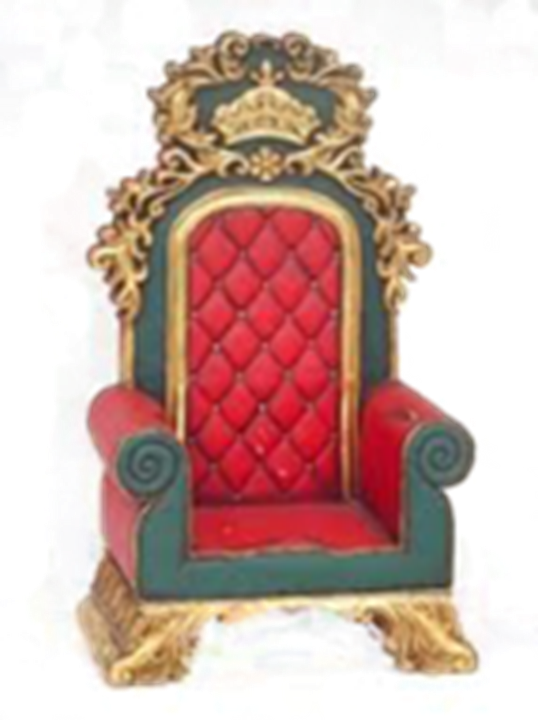 Engaging God Seat of Government
Not my will but yours be done
Heb 4: 9 So there remains a Sabbath rest for the people of God. 10 For the one who has entered His rest has himself also rested from his works, as God did from His. 11 Therefore let us be diligent to enter that rest,
Engaging God Seat of Rest
Trust in God as provider protector
Names of YHVH
Lord
Engaging God Seat of Rest
Lordship
Abdication
Training for reigning
Engaging God Seat of Rest
Rest engages the motivations and desires of hearts purify 
Desire of soul is for things
Desire from rest is to bring order into things
Responsible to operate in righteousness by grace that will release mercy
Engaging God Seat of Rest
Place of true rest is being I the womb of His heart where my destiny is contained within His thoughts about me
Engage my future when my past has been brought into rest forgiven
Engage the future outside of the consequences of our past (in what was where Christ was already slain)
Engaging God Seat of Rest
What you are today out of what you were in eternity sets the course for what will be tomorrow
Rest of in us and through us and around us and be able to rule in Him and from my mountain position of government.
Realm of government in heavens from the seat of rest within.
Engaging God Seat of Rest
Now, being seated is a picture of rest. In the Old Testament, the priests never sat down. There were no chairs in the tabernacle of Moses or in the temple of God because their work was never finished. But Jesus sat down because His work is finished. (John 19:30, Hebrews 10:11–13) And God said to me, “Son, tell My people to have a throne attitude.” So what does it mean to have a “throne attitude”?
Engaging God Seat of Rest
Psalm 110:1–2 The LORD said to my Lord, “Sit at My right hand, till I make Your enemies Your footstool.” The LORD shall send the rod of Your strength out of Zion. Rule in the midst of Your enemies!
Engaging God Seat of Rest
This means that what the physical land was to the children of Israel in the Old Testament, God’s grace and rest are to the believer under the new covenant. That is your inheritance today. God wants to bring you out of lack and into the land of abundance! He wants to bring you out of sickness into robust health! And this promised land is the place of His rest.
Engaging God Seat of Rest
Be Rest-Conscious, Not Giant-Conscious
Today, some of us still have this slave mentality. We are so focused on our “Anakim”—our problems and symptoms—instead of Jesus’ finished work on the cross, that we cannot enter our promised land of rest.
Engaging God Seat of Rest
John 5:8–9
Jesus said to him, “Rise, take up your bed and walk.” And immediately the man was made well, took up his bed, and walked. And that day was the Sabbath.
 I asked the Lord why He asked the man to take up his bed. Why not just ask him to rise and walk? And He showed me that the bed is a picture of rest. So what Jesus was actually saying to the man was, “Rise, take up your rest and walk!”

Notice that that day was the Sabbath, the day of rest. Therefore, what God is saying is that when you rest, He works! Isn’t this amazing?
Engaging God Seat of Rest
Be still and know
Wait on the lord and renew your strength
Engaging God Seat of Rest
The reason we can rest and rejoice in the midst of our enemies is because Jesus defeated them when He took our place and bore our sins on the cross. He has done it all and the work is finished. (Hebrews 10:12–14) We only need to take up a throne attitude and rest in Him.
Engaging God Seat of Rest
Psa 23 Table = supply in the presence of our enemies
Enemy lack fear poverty insecurity
Engaging God Seat of Rest
Preparing for destiny – Seat of Rest
Why weary & heavy laden (burdened) ?
Am I tired trying to survive & cope with life myself?
Am I heavy carrying responsibilities that are not mine?
We are all called to live in a state of rest regardless of what is going on around our lives.
Engaging God First Love
Father my creator my sustainer my essence my rest my shalom my affirmer my accepter My peace My love My provider my protector my healer my sanctifier my righteousness my banner My victory  my security my identity my anchor my hope my delight my purpose my glorifier my rock my restorer my reconciler my transformer my transfigurer My renewer my conformer my forgiver my strength my authority my power my eternal destination my eternal home my reference point. My Father
Engaging God First Love
God My Consuming fire My frequency My harmony My resonance My Manifold grace my Manifold wisdom My Melody My Rhythm My metronome My conductor My author My producer My composer Yod Hei Vav Hei My Lion My Ox My Eagle My Man My King my Prophet My Apostle My Priest My Home My dwelling place My covenant My all in all
Engaging God First Love
Matthew 6:25, 32-33 "For this reason I say to you, do not be worried about your life, as to what you will eat or what you will drink; nor for your body, as to what you will put on. Is not life more than food, and the body more than clothing?  For the Gentiles eagerly seek all these things; for your heavenly Father knows that you need all these things.  But seek first His kingdom and His righteousness, and all these things will be added to you.
Engaging God Seat of Rest
Engaging God Seat of Rest
Engage Jesus the Truth
Engage Jesus the Truth
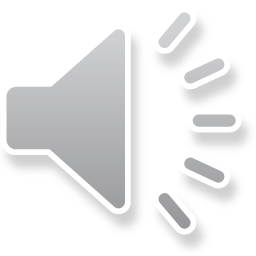 Engaging God Yoke of Jesus 1
Close your eyes
Begin to think about that door
Activate your imagination as the doorway to encounter
Picture the door reach out and open the door
The river is flowing God starts to envelope you
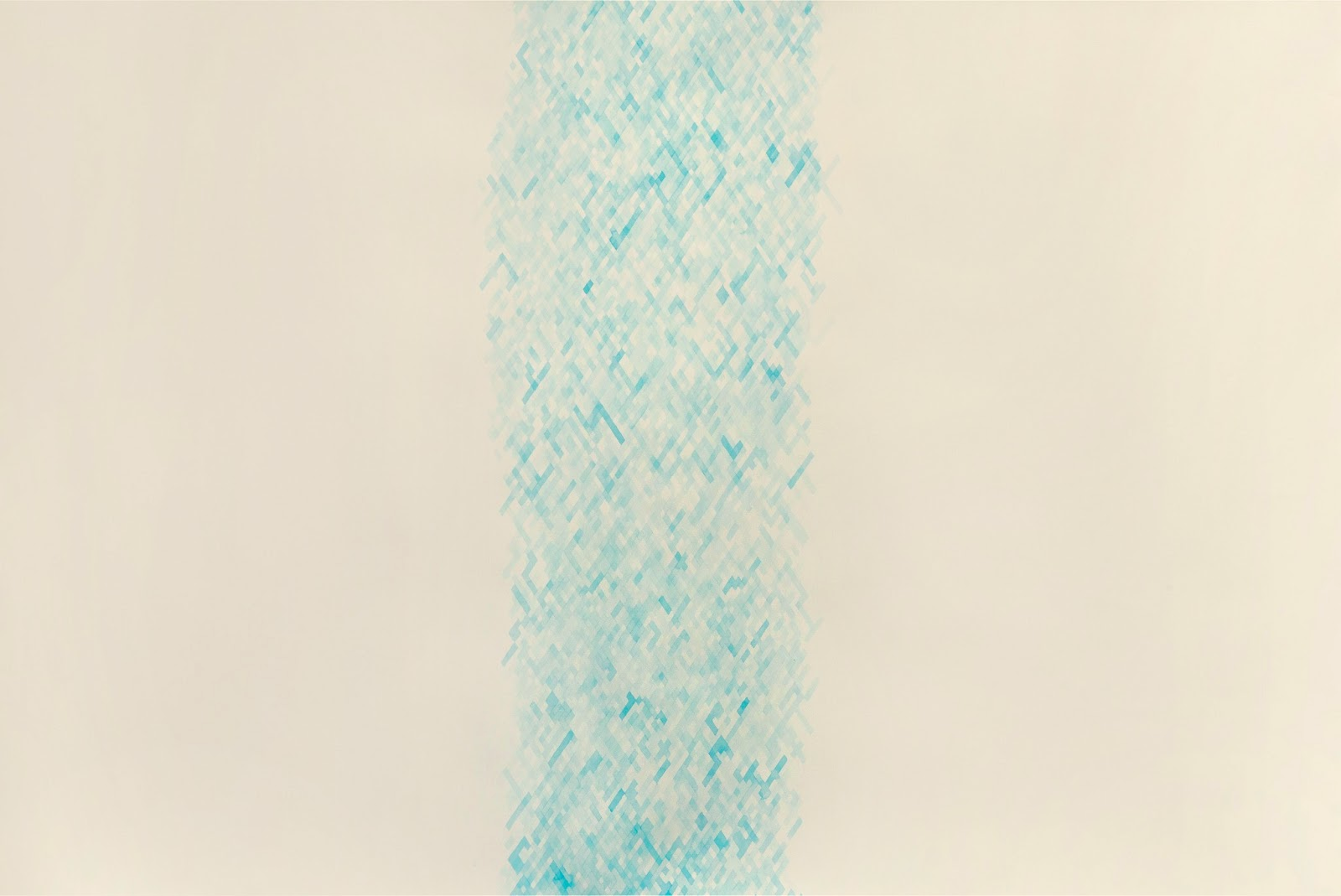 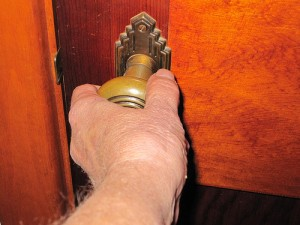 First Love House of God 1
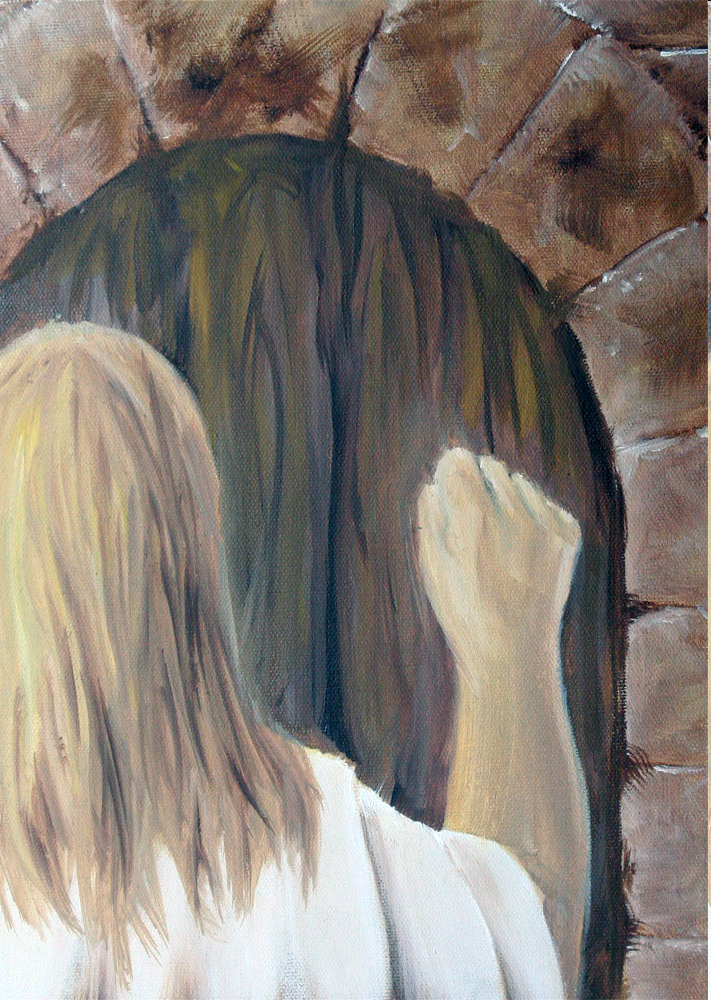 Engaging God Yoke of Jesus 1
Invite Jesus to embrace you
Let Him reveal himself to you
Let Him surround you and join with you
Feel the light energy His vibrational frequency energising you.
Feel Him touch your whole being feel restoration and renewal
Engaging God River of Life 3
See Jesus with the yoke of discipleship
Are you willing to know the Truth
Are you willing to let Jesus put His yoke on your shoulders
Are willing to take the burden of your governmental responsibility as a son
Engaging God Yoke of Jesus 1
Engaging God Yoke of Jesus 2
Let Him Unplug you from the limited constructs of your mind
Let Him expand your reality
Let Him expand your conscious awareness of who you are
Let the Truth free you To know true reality
Engaging God Yoke of Jesus 2
Let Him free you to know Him
Let Him free you to see your scroll
Let Him free you to be
Let Him free you to do
Let Him free you to go beyond
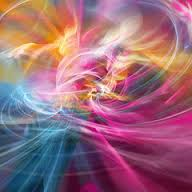 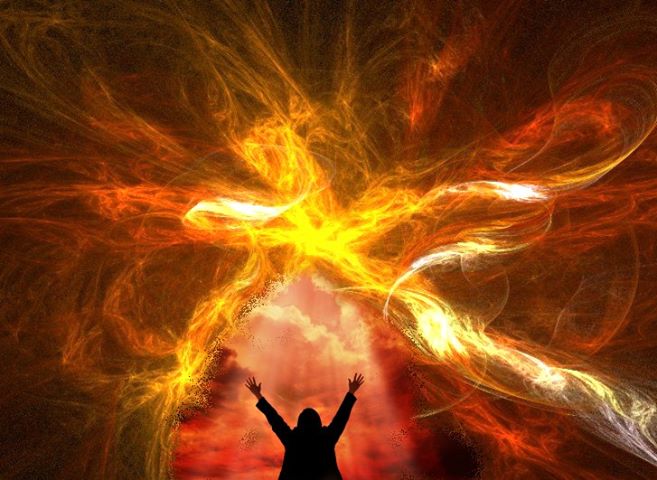 Engaging God River of Life 3
Let Him take you flying beyond your limits
Let Him take you outside your limits
Let Him show you eternal reality
Let Him reveal your true reality
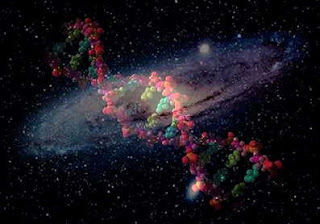 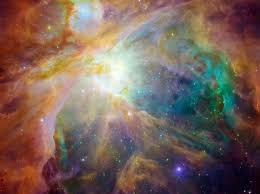 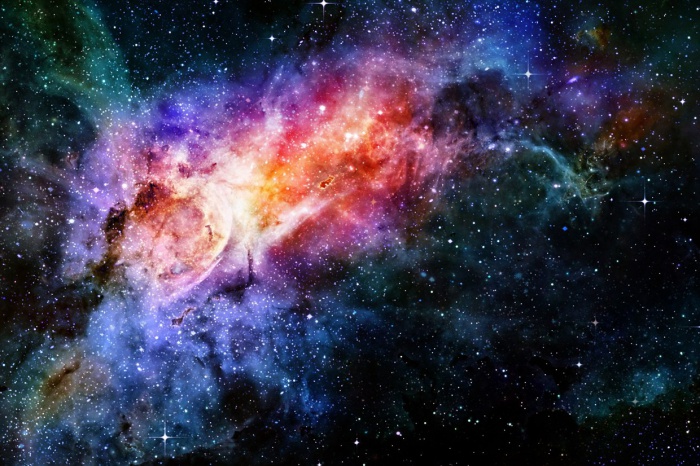 Engaging God Yoke of Jesus 1
Follow learn conditions of discipleship ox rabi
Results carrying own burdens yoke of world etc
Follow Him as forerunner Order Melchizedek Priest and king heavenly access though veil to Holy Holies
Yoke joined entwined connected 1 Cor 6:17 
Yoke of relationship intimacy draw from the source love joy peace John 14 - 16 Gentle humble heart Stewardship to friendship key disclose reveal unveil
Engaging God Yoke of Jesus 1
High priest advocate in all court cases prepares me to serve when I surrender as a living sacrifice burden responsibility of sonship being a joint heir inheritance the nations kingdom priests
Jesus way truth life way of cross sacrifice and surrender deny self -own way follow His way I am's 7 statements Bread of life Resurrection
I am what was what is what will beTruth Who I am who l was eternal covenant slain before sin messed it up
Engaging God Yoke of Jesus 1
way of the cross Gal 2:20 dead to old yoked joined to new a follower of the way path method 
Jesus prophet priest king and the apostle
heavenly seated with Him and in His name carry His authority. John 14:12 works and greater wants
Truth of living word of God creator and sustainer image of God predestined to be conformed Rom.8
Engaging God First Love
Jesus Lord and king steward resources ministry trusted most often biggest test will  I get my ldentity from what I do or from who I am in relationship will I get caught up in working for l lose my first love and enter duty cycle fear cycle
Friendship joint heir reveals ways heart revelation invested heavenly authority.
Engaging God First Love
Luke 10:And he answered, “You shall love the Lord your God with all your heart, and with all your soul, and with all your strength, and with all your mind; and your neighbour as yourself.”
1 Cor 6:17 But the one who joins himself to the Lord is one spirit with Him.
Engaging God First Love
Our spirit encompasses our soul and creates an atmosphere that manifests the kingdom of God around us
 John 14:12
Works of Jesus – healing, miracles, authority over nature, supernatural provision and protection
Engaging God First Love
What does it feel like to embrace God?
What does it feel like to be embraced by God?
Embracing God's presence is holistic – spirit, soul and body need to be involved
Engaging God First Love
Engaging in the physical or natural realm can activate spiritual
Physical actions can be faith steps faith without works is dead
Hugging or embracing ourselves is faith step
Raise our hands, kneel or lie down physical expression of spiritual reality
Engaging God Yoke of Jesus 1
John 1:14 And the Word became flesh, and dwelt among us, and we saw His glory, glory as of the only begotten from the Father, full of grace and truth.
Engaging God Yoke of Jesus 3
Engaging God Yoke of Jesus 3
Sonship
Adoption
Engaging God Yoke of Jesus 2
Came out of Egypt after 400 years as slaves
Lost their identity as sons of Abraham Isaac and Jacob
Lost their inheritance and birth-right
Slaves, servants, stewards, friends or sons
Slaves to the illusion
Engaging God Yoke of Jesus 2
Mind-set of slavery
Slaves not sons
Matt 5:45 so that you may be sons of your Father who is in heaven
Engaging God Yoke of Jesus 3
Engaging God Yoke of Jesus 3
Engaging God Yoke of Jesus 2
Engaging God Yoke of Jesus 2
Living sacrifice
Engaging God Yoke of Jesus 1
Engaging God Yoke of Jesus 1
Matt 11:28 Come to Me, all you who are weary and are heavy-laden and overburdened, and I will cause you to rest. [I will ease and relieve and refresh your souls.] 29 Take My yoke upon you and learn of Me, for I am gentle and humble in heart, and you will find rest (relief and ease and refreshment and recreation and blessed quiet) for your souls.
Preparing for destiny – Seat of Rest
Why weary & heavy laden (burdened) ?
Am I tired trying to survive & cope with life myself?
Am I heavy carrying responsibilities that are not mine?
We are all called to live in a state of rest regardless of what is going on around our lives.
Preparing for destiny – Seat of Rest
Seat Rest – live in the eye of the storm
Jesus our example asleep in the boat
Peace & Joy – relationship not circumstances
Attitude of gratitude  & thanksgiving - choice
Praise - Rejoicing always - choice
Living giving a sacrifice of praise - choice
Treating trials & tribulations as joy & an opportunity for growth & transformation - choice
Preparing for destiny – Seat of Rest
Seat Rest – Eye of storm – Jesus says peace be still and rebuked the storm 
Seat of Rest is the Kingdom of God within it is the manifestation of the fullness of the government of God with us to bring revelation to the world around us.
Seat of rest is the place of your government to bring kingdom authority into life and command everything to be subject to realm of God’s kingdom
Engaging God Yoke of Jesus 1
Engaging God First Love
Introduction I am a mountain l am a dwelling I am a channel Spirit - soul Body  temple tabernacle patterned after the heavenly in the image of the heavenly Rom 8 predestined to be conformed to the image of 
Exercise Embracing God's presence engaging body soul spirit physical actions faith steps faith without works is dead l Cor 16:17 joined or spirit
0mnipresent Omnipotent Omniscient in Him Him in us we have access to know anything do anything be anywhere
Rev 3:20 Behold look see engage I knock if choice any man can make I will promise guaranteed Come into him and we will Purpose dine together joining relationship fellowship 2 in same ship I am in Him and He is in me.
Engaging God First Love
Luke 17:21 Nor will people say, Look! Here it is! or, See, it is there! For behold, the kingdom of God is within you, in your hearts and among you, surrounding you. 
Spirit realm is connected to you because heaven or God's kingdom is in you 
Therefore you have access to God the heavenly spiritual realm and God has access to you.
You are a gate of that spiritual heavenly realm and a God Channel
Engaging God First Love
Revelation 3:20 Behold, I stand at the door and knock; if anyone hears My voice and opens the door, I will come in to him and will dine with him, and he with Me.
You must give a daily invitation to fill you and flow through you
This is the access point to the Pathway of relationship
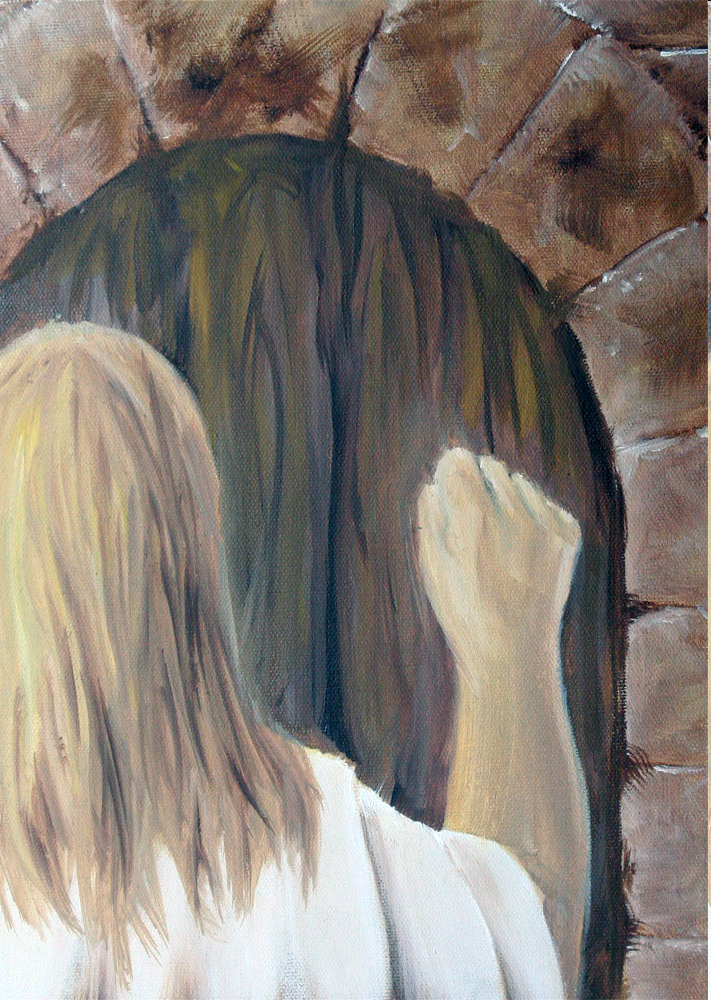 Engaging God First Love
Revelation 4:1-2 After these things I looked, and behold, a door standing open in heaven, and the first voice which I had heard, like the sound of a trumpet speaking with me, said, "Come up here, and I will show you what must take place after these things." 
You have to accept the invitation
This begins the pathway of responsibility
Engaging God First Love
Born into darkness 
To see the light
To reflect the light
To walk in the light
To become a light beings
Matt 5:16 Let your light shine before men in such a way that they may see your good works, and glorify your Father who is in heaven.
Engaging God First Love
What is our spirit?
Where does our spirit come from?
What is our spirit made of?
Where is our spirit?
What does our spirit do?
How do we engage our spirit?
Engaging God First Love
1 John 5:5 This is the message we have heard from Him and announce to you, that God is Light, 
John 4:24 God is spirit, and those who worship Him must worship in spirit and truth.”
God is spirit God is light
We are spirit and our spirit is light
Engaging God First Love
We pre-existed in eternity as thoughts within the heart or mind of God
Psa 139:13 For You formed my inward parts; You wove me in my mother’s womb.
16 Your eyes have seen my unformed substance And in Your book were all written The days that were ordained for me, When as yet there was not one of them.
Engaging God First Love
Our spirit is our eternal essence it came from eternity and will return to it
Pneuma, Ruach spirit (Spirit), wind, or breath Our spirit entered our cells at conception
Our spirit is the centre of our being - our inner most being
Our spirit is the purest representation of our true self
Our spirit is not limited by time and space TARDIS
Engaging God First Love
Where is our spirit?
Our spirit dwells in the brain and spinal column cavity and is separated from our blood
Our spirit engages our soul/heart & body via the nervous system
As a man thinks in his heart so is he
Heart programmes our blood which forms in our marrow that is cleansed by the words of faith engaged in communion
Engaging God First Love
Red blood cells contain no DNA no nucleus carry oxygen breath to the brain
The life is in the blood,  red cells breathThis can be programmed by the spirit
White blood cells contain record of 22 + 22 autosomes generational genetic programming & 1+1 chromosomes
Our DNA can be epigenetically re-sequenced by frequency, light, sound also by trauma and nurture
Engaging God First Love
Our spirit is a dimensional place that God dwells in and can dwell in God
John 14:16 I will ask the Father, and He will give you another Helper,… 17 that is the Spirit of truth, .. He abides with you and will be in you.
John 14:20 In that day you will know that I am in My Father, and you in Me, and I in you. 23 … We will come to him and make Our abode with him.
Engaging God First Love
We are a spirit we have a soul that lives in a body (an earth suit) 
We are spirit the eternal essence of God within that receives spiritual revelation.
We are a spirit being that is God conscious
We have a soul that is self conscious and makes us a human being
Our spirit and soul makes us a living being
Engaging God First Love
In Adam the spirit was outside the body and as a light being he could travel in the spiritual realms
Psa 8:4 What is man that You take thought of him, And the son of man that You care for him? 5 Yet You have made him a little lower than God, And You crown him with glory and majesty! 6 You make him to rule over the works of Your hands; You have put all things under his feet
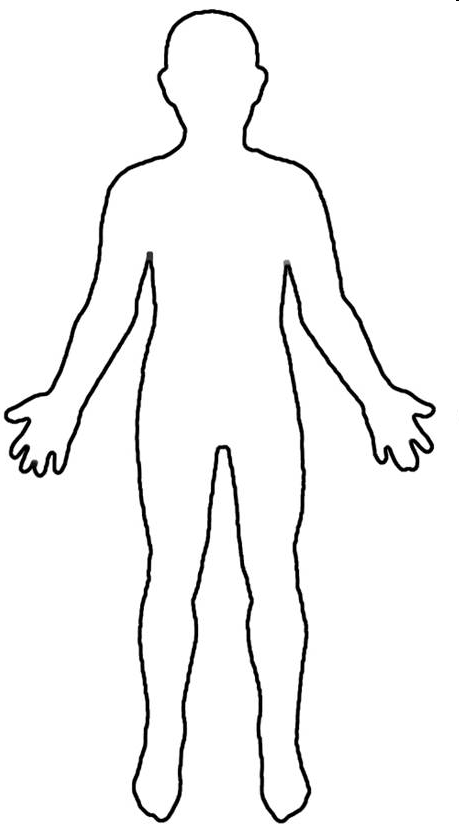 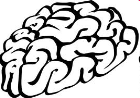 ConsciousMind
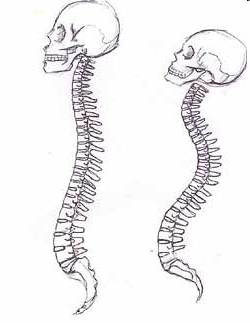 SpiritFatherSonHolySpirit
HeartSubconscious MindGardenScroll
Kingdomwithin us
First Love Gate
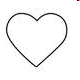 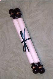 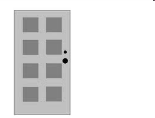 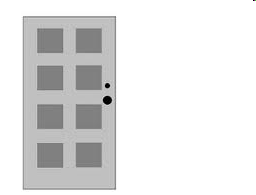 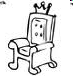 RiversPowerAnointing
Seat of Government
Engaging God First Love
Why is the spirit so important?
Proverbs 20:27 The spirit of man is the lamp of the LORD, searching all the innermost parts of his being.
1 Cor 2:14 But a natural man does not accept the things of the Spirit of God, for they are foolishness to him; and he cannot understand them, because they are spiritually appraised. 15 But he who is spiritual appraises all things,
Engaging God First Love
1 Cor 2:9 but just as it is written, “Things which eye has not seen and ear has not heard, And which have not entered the heart of man, All that God has prepared for those who love Him.”10 For to us God revealed them through the Spirit; for the Spirit searches all things, even the depths of God.
Engaging God First Love
1 Cor 2:11 For who among men knows the thoughts of a man except the spirit of the man which is in him? Even so the thoughts of God no one knows except the Spirit of God. 12 Now we have received, not the spirit of the world, but the Spirit who is from God, so that we may know the things freely given to us by God,
Engaging God First Love
Connection to heaven and river of life transcendence Immanence.  John 4:13 source of living water
Gen 28 house of God gateway of heaven
John 14 house dwelling place of God 
Temple of Holy Spirit within body 
Spirit soul body gateways diagram
Understanding gateways
Engaging God First Love
Spirit Ps 139 eternal soul forms union spirit and body
Spirit and Babel access to heaven
Spirit mountain authority 
River whose streams make glad
Flow of river living water of fire of glory
Thrones seat rest and government Lordship kingship Fatherhood
Matt 11:28 yoked to Jesus surrendered yielded cease striving
enter Rest
Engaging God First Love
Separate First Love module
Relationship with SSF distinct personalities
River of life engagement
Sonship Fatherhood
Baptised into spirit Jesus Father (Burning ones exercise) clothed with SSF deeper
waterfall river pool
Engaging God First Love
Our Spirit is given life by God’s spirit the breath of life
Our spirit receives God’s light and becomes light
Light of truth eyes are opened
Drink Living water and receive a fountain
Our spirit becomes a House for God’s presence
Engaging God First Love
The Centre of Our Being - the residing place of the promise of God, centred inside our spirit.
The Human Spirit
The Human Soul
The Human Body
Engaging God First Love
You are a house of God therefore God lives in you 
John 14:23 
Gen 28:12, 17 And he dreamed that there was a ladder set up on the earth, and the top of it reached to heaven; and the angels of God were ascending and descending on it! He was afraid and said, How to be feared and reverenced is this place! This is none other than the house of God, and this is the gateway to heaven
Engaging God First Love
You are a house of God lives in you 
John 14:20, 23 In that day you will know that I am in My Father, and you in Me, and I in you.  Jesus answered and said to him, "If anyone loves Me, he will keep My word; and My Father will love him, and We will come to him and make Our abode with him.
Engaging God First Love
You are a house of God lives in you 
Gen 28:12, 17 And he dreamed that there was a ladder set up on the earth, and the top of it reached to heaven; and the angels of God were ascending and descending on it! He was afraid and said, How to be feared and reverenced is this place! This is none other than the house of God, and this is the gateway to heaven
Engaging God First Love
1 Corinthians 3:16 Do you not know that you are a temple of God and that the Spirit of God dwells in you?
1 Corinthians 6:19 Or do you not know that your body is a temple of the Holy Spirit who is in you, whom you have from God, and that you are not your own?
Engaging God First Love
Luke 17:21 Nor will people say, Look! Here [it is]! or, See, [it is] there! For behold, the kingdom of God is within you [in your hearts] and among you [surrounding you]. 
Spirit realm is connected to you because heaven or God's kingdom is in you 
Therefore you have access to God heavenly spiritual realm and God has access to you. You are a gate of the spiritual realm heaven and God Channel
Engaging God First Love
Psalms 46:4 There is a river whose streams make glad the city of God, The holy dwelling places of the Most High.5 God is in the midst of her, she will not be moved; God will help her when morning dawns. 6 The nations made an uproar, the kingdoms tottered; He raised His voice, the earth melted. 7 The Lord of hosts is with us; The God of Jacob is our stronghold.
Engaging God First Love
River of life living water life of the Holy Spirit Drink it step into it Ezek 47 flow deeper ankle knee waste out of depth. walking in the Spirit led by Spirit filled with the Spirit. Spirit flowing like rivers of living water. 1 Cor 6:17 joined to Lord intimate yoked become or spirit. 1 Cor 2  revelation from the Spirit. Open channel to the Increasing flow produce life around us. 
Experience Righteousness Peace and Joy in the Spirit.
Engaging God First Love
Romans 14:17 for the kingdom of God is not eating and drinking, but righteousness and peace and joy in the Holy Spirit.
John 4 John 7 Source joy strength peace help parakletos John 15 16 Power Acts 1:8 clothed with power. 1 Cor 12 and 14 gifts charismata. Hovering vibrating energy vibrancy abundance of life. Creativity inspiration revelation 
Psalm 23 surely goodness and lovingkindness mercy follow me.
Engaging God First Love
Flow In us and through us come upon us to anoint us equip us for service to engage us in relationship John reveals Jesus who reveals Father to us. 
River is swirling with grace and faith when Mixed in the word hope expectation produces the charge of anointing words vibrating with power. heat vibration electricity light oil fragrance. laughter joy drunkenness intoxication. Peace shalom wholeness rest trance ecstacy baptised immersed and filled.
Engaging God First Love
River of living water drink it wash in it be clothed by it channel it focus flow like hydroelectric power. why water 68% body cells die without it quickly flows washes cleanses passes vibrations frequencies focused power. Flowed from heaven Genesis water garden to water world.
Engaging God First Love
Door gate portal entrance access opening. Closed or locked it is a barrier a blockage stops access stops flow stops Connection etc. Gates transactions commerce decisions post slaves chose bond servants elders met defended guarded protected exchange East gate Source Northgate trouble. 
Yoked joined become one flowing together in resonant harmony.
Engaging God First Love
You are a mountain
You are a place of authority
God dwells in a mountain Ezek 28
Pillar engages heaven
Engaging God First Love
Rev 2:19 But I have this against you, that you have left your first love
Rev 3: 20 Behold, I stand at the door and knock; if anyone hears My voice and opens the door, I will come in to him and will dine with him, and he with Me.
Engaging God First Love
We can embrace and experience God within – Holy Spirit, Jesus & Father as distinct personalities
We can choose to do that as we have a promise if you draw near
Engaging God First Love
The altar experience alters us
It must be a proactive response a choice to surrender
A choice to present ourselves as an offering
Engaging God First Love
Engaging God First Love
Engaging God First Love
Luke 17:21For behold, the kingdom of God is within you [in your hearts] and among you [surrounding you].
Engaging God First Love
kingdom is within me and Isa 9 there is no end to the increase of His government (kingdom) and peace shalom, wholeness  it must Increase expand grow in me and through me and around me.
Isaiah 9:7 There will be no end to the increase of His government or of peace, On the throne of David and over his kingdom, To establish it and to uphold it with justice and righteousness From then on and forevermore. The zeal of the Lord of hosts will accomplish this.
Engaging God First Love
Liquid light- interspatial matrix interface my spirit
Engaging God First Love
Holy spirit Living water my source My well My fountain My spring My stream my river my insight my revelation My direction my guidance my abundant life my heavenly flow my heavenly Connection my filling my Overflowing my creativity my zero point energy my joy my Extravagance my exuberance my effulgence  my eternal life source.
Engaging God First Love
Jesus my friend my brother my lover my Lord my king my model my example my Rabi my master my disciples my Word my Way my Truth my Life my door my Shepherd my Resurrection my light my Saviour  my High Priest my advocate my interceder my yoke my song my Jesus
Engaging God First Love
John 14:16-17 I will ask the Father, and He will give you another Helper, that He may be with you forever;  that is the Spirit of truth, whom the world cannot receive, because it does not see Him or know Him, but you know Him because He abides with you and will be in you.
Engaging God First Love
John 14:20, 23, 25-26 In that day you will know that I am in My Father, and you in Me, and I in you.  Jesus answered and said to him, "If anyone loves Me, he will keep My word; and My Father will love him, and We will come to him and make Our abode with him.  "These things I have spoken to you while abiding with you.  But the Helper, the Holy Spirit, whom the Father will send in My name, He will teach you all things, and bring to your remembrance all that I said to you.
Engaging God First Love
John 15:26 "When the Helper comes, whom I will send to you from the Father, that is the Spirit of truth who proceeds from the Father, He will testify about Me,
John 16:7-15 But I tell you the truth, it is to your advantage that I go away; for if I do not go away, the Helper will not come to you; but if I go, I will send Him to you.  And He, when He comes, will convict the world concerning sin and righteousness and judgment;  concerning sin, because they do not believe in Me;  and concerning righteousness, because I go to the Father and you no longer see Me;  and concerning judgment, because the ruler of this world has been judged.    "I have many more things to say to you, but you cannot bear them now.  But when He, the Spirit of truth, comes, He will guide you into all the truth; for He will not speak on His own initiative, but whatever He hears, He will speak; and He will disclose to you what is to come.  He will glorify Me, for He will take of Mine and will disclose it to you.  All things that the Father has are Mine; therefore I said that He takes of Mine and will disclose it to you.
Engaging God First Love
John 12:26 If anyone serves Me, he must follow Me; and where I am, there My servant will be also; if anyone serves Me, the Father will honour him.
John 13:34-35 A new commandment I give to you, that you love one another, even as I have loved you, that you also love one another.  By this all men will know that you are My disciples, if you have love for one another."
Engaging God First Love
John 14:3, 6, 27 If I go and prepare a place for you, I will come again and receive you to Myself, that where I am, there you may be also.  Jesus said to him, "I am the way, and the truth, and the life; no one comes to the Father but through Me.  Peace I leave with you; My peace I give to you; not as the world gives do I give to you. Do not let your heart be troubled, nor let it be fearful.
Engaging God First Love
John 15:10-12, 14-15 If you keep My commandments, you will abide in My love; just as I have kept My Father's commandments and abide in His love.  These things I have spoken to you so that My joy may be in you, and that your joy may be made full.   "This is My commandment, that you love one another, just as I have loved you.  You are My friends if you do what I command you.  No longer do I call you slaves, for the slave does not know what his master is doing; but I have called you friends, for all things that I have heard from My Father I have made known to you.
Engaging God First Love
John 16:28, 33 I came forth from the Father and have come into the world; I am leaving the world again and going to the Father."    These things I have spoken to you, so that in Me you may have peace. In the world you have tribulation, but take courage; I have overcome the world."
Engaging God First Love
John 17:13, 16-18, 20-21, 26 But now I come to You; and these things I speak in the world so that they may have My joy made full in themselves.  They are not of the world, even as I am not of the world.  Sanctify them in the truth; Your word is truth.  As You sent Me into the world, I also have sent them into the world.  "I do not ask on behalf of these alone, but for those also who believe in Me through their word;  that they may all be one; even as You, Father, are in Me and I in You, that they also may be in Us, so that the world may believe that You sent Me.  and I have made Your name known to them, and will make it known, so that the love with which You loved Me may be in them, and I in them."
Engaging God First Love
Source of life John 4:13 living water connection to heaven. Fountain Spring eternal life connection to eternity quality of heavens Source. Drink walk wade Swim baptised filled Spirit. John 7 rivers of living water Flow streams make glad. Ezek 47 flows from kingdom first love gate trickles flows deeper and deeper to engage the garden of our hearts Ps 23 quiet waters
life to the world turns death into rife. Resurrection life power Rom 6 baptised into the river.
Engaging God First Love
Matthew 11:27, 29-30 All things have been handed over to Me by My Father; and no one knows the Son except the Father; nor does anyone know the Father except the Son, and anyone to whom the Son wills to reveal Him.    Take My yoke upon you and learn from Me, for I am gentle and humble in heart, and you will find rest for your souls .  For My yoke is easy and My burden is light."
Engaging God First Love
John 4:10, 13-14 Jesus answered and said to her, "If you knew the gift of God, and who it is who says to you, 'Give Me a drink,' you would have asked Him, and He would have given you living water."  Jesus answered and said to her, "Everyone who drinks of this water will thirst again;  but whoever drinks of the water that I will give him shall never thirst; but the water that I will give him will become in him a well of water springing up to eternal life."
Engaging God First Love
John 7:37-39 Now on the last day, the great day of the feast, Jesus stood and cried out, saying, "If anyone is thirsty, let him come to Me and drink.  He who believes in Me, as the Scripture said, 'From his innermost being will flow rivers of living water.'"  But this He spoke of the Spirit, whom those who believed in Him were to receive; for the Spirit was not yet given, because Jesus was not yet glorified.
Engaging God First Love
Ezekiel 47:1 Then he brought me back to the door of the house; and behold, water was flowing from under the threshold of the house toward the east, for the house faced east. And the water was flowing down from under, from the right side of the house, from south of the altar.
Engaging God First Love
Ezekiel 47:7-9, 12 
Now when I had returned, behold, on the bank of the river there were very many trees on the one side and on the other. Then he said to me, "These waters go out toward the eastern region and go down into the Arabah; then they go toward the sea, being made to flow into the sea, and the waters of the sea become fresh. It will come about that every living creature which swarms in every place where the river goes, will live. And there will be very many fish, for these waters go there and the others become fresh; so everything will live where the river goes. By the river on its bank, on one side and on the other, will grow all kinds of trees for food. Their leaves will not wither and their fruit will not fail. They will bear every month because their water flows from the sanctuary, and their fruit will be for food and their leaves for healing."
Engaging God First Love
Revelation 22:1-2 Then he showed me a river of the water of life, clear as crystal, coming from the throne of God and of the Lamb, in the middle of its street. On either side of the river was the tree of life, bearing twelve kinds of fruit, yielding its fruit every month; and the leaves of the tree were for the healing of the nations.
Engaging God First Love
John 11:25 Jesus said to her, "I am the resurrection and the life; he who believes in Me will live even if he dies,
Romans 6:5 For if we have become united with Him in the likeness of His death, certainly we shall also be in the likeness of His resurrection,
Philippians 3:10 that I may know Him and the power of His resurrection and the fellowship of His sufferings, being conformed to His death;
Engaging God First Love
1 Corinthians 15:42-49 So also is the resurrection of the dead. It is sown a perishable body, it is raised an imperishable body;  it is sown in dishonor, it is raised in glory; it is sown in weakness, it is raised in power; it is sown a natural body, it is raised a spiritual body. If there is a natural body, there is also a spiritual body.  So also it is written, "The first man , Adam, became a living soul ." The last Adam became a life-giving spirit. However, the spiritual is not first, but the natural; then the spiritual. The first man is from the earth, earthy; the second man is from heaven. As is the earthy, so also are those who are earthy; and as is the heavenly, so also are those who are heavenly. Just as we have borne the image of the earthy, we will also bear the image of the heavenly.
Engaging God First Love
Psalms 46:4 There is a river whose streams make glad the city of God, The holy dwelling places of the Most High.
Psalms 1:3 He will be like a tree firmly planted by streams of water, Which yields its fruit in its season And its leaf does not wither; And in whatever he does, he prospers.
Engaging God First Love
Song of Solomon 4:15-16 " You are a garden spring, A well of fresh water, And streams flowing from Lebanon." " Awake, O north wind,  And come, wind of the south; Make my garden breathe out fragrance,  Let its spices be wafted abroad. May my beloved come into his garden And eat its choice fruits!
Amos 5:24 "But let justice roll down like waters And righteousness like an ever-flowing stream.
Jeremiah 17:7-8 "Blessed is the man who trusts in the Lord  And whose trust is the Lord . "For he will be like a tree planted by the water, That extends its roots by a stream And will not fear when the heat comes; But its leaves will be green, And it will not be anxious in a year of drought Nor cease to yield fruit.
Engaging God First Love
Isaiah 30:25-26 On every lofty mountain and on every high hill there will be streams running with water on the day of the great slaughter, when the towers fall. The light of the moon will be as the light of the sun, and the light of the sun will be seven times brighter, like the light of seven days, on the day the L ord binds up the fracture of His people and heals the bruise He has inflicted.
Isaiah 44:3 'For I will pour out water on the thirsty land  And streams on the dry ground; I will pour out My Spirit on your offspring And My blessing on your descendants;
Engaging God First Love
Engaging God First Love
Engaging God First Love
River of life engagIng Source crystal from  the tree of life pathway from eternity throne grace river flowing with grace and faith. Parakletos 
Yoke of Jesus engaging rest friend joint heirs 
Seat of rest and government Fathers tutoring 7 spirits God wisdom cloud of witnesses Gal 4 family
Kingdom within never end to the increase of His government
our Spirit holy holies 4 faces God FSS our spirit agreement window doorway heaven.
Engaging God First Love
I am that I am Ex 
There is no flow without drinking priming the more you drink the greater the flew until you can walk in it. Draw from the well and release it to flow from our innermost being. The river is in you and you can be in the river
I am is in me I am way truth life I am the resurrection and the life I am the good shepherd I am the light of the world I am the door I am the bread of life 
I am in My Father 
Jesus is in you and you are in Him
The Father is in you and you in the Father
You are My beloved son I am well pleased.
Engaging God First Love
Holy Spirit Joy abundance joire de vie exuberance vitality
Jesus peace shalom wholeness
Father love acceptance affirmation approval
Engaging God First Love
Holy spirit Living water my source My well My fountain My spring My stream my river my insight my revelation My direction my guidance my abundant life my heavenly flow my heavenly Connection my filling my Overflowing my creativity my zero point energy my joy my Extravagance my exuberance my effulgence  my eternal life source
Engaging God First Love
Jesus my friend my brother my lover my Lord my king my model my example my Rabi my master my disciples my Word my Way my Truth my Life my door my Shepherd my Resurrection my light my Saviour  my High Priest my advocate my interceder my yoke my song my Jesus
Engaging God First Love
Father my creator my sustainer my essence my rest my shalom my affirmer my accepter My peace My love My provider my protector my healer my sanctifier my righteousness my banner My victory  my security my identity my anchor my hope my delight my purpose my glorifier my rock my restorer my reconciler my transformer my transfigurer My renewer my conformer my forgiver my strength my authority my power my eternal destination my eternal home my reference point. My Father
Engaging God First Love
God My Consuming fire My frequency My harmony My resonance My Manifold grace my Manifold wisdom My Melody My Rhythm My metronome My conductor My author My producer My composer Yod Hei Vav Hei My Lion My Ox My Eagle My Man My King my Prophet My Apostle My Priest My Home My dwelling place My covenant My all in all
Engaging God First Love
Engaging God First Love
seat rest and government yielded abdicated to Father Lordship kingship Rest Provision Blessing Protection. Matt 6:33 Seek first kingdom and His righteousness and everything added. Trust Him be at rest in peace living in the eye of the storm.
yoked to Jesus learn from Him discipleship to the master Rabi guidance and direction for the path today. Heart attitude gentle and humble in heart. Rest for the soul Searching for direction identity purpose significance meaning Matt 11:28
Source of life John 4:13 living water connection to heaven. Fountain Spring eternal life connection to eternity quality of heavens Source. Drink walk wade Swim baptised filled Spirit. John 7 rivers of living water Flow streams make glad. Ezek 47 flows from kingdom first love gate trickles flows deeper and deeper to engage the garden of our hearts Ps 23 quiet waters
life to the world turns death into rife. Resurrection life power Rom 6 baptised into the river.
Engaging God First Love
Engaging God First Love
Pathway of Relationship
Flow from heaven inside out
Tongues Development
Enlarge SpiritFlowing
Plant Seeds ofTestimony
Experience River of life
Matt 11
Matt 13
Yoked to Jesus
Cultivate good soil
Ps 23
Rev 3:20
Opening gateways
PreparationSpirit Building
Garden of Heart
Opening First Love Gate
Deal with stones, weeds hardness
Jesus is Lord
Invite Jesus to walk through
MeditationThoughts Of GodVisualization
Experience God’s Presence
Cultivate & Tend
Experience the River of life
Surrender
Yoke Yourself
Experience God’sPassion
Rev 3:20
Opening First Love Gate
GatewaysSpirit BodySoul
Experience God’s Presence
JOURNEY MAPS
First Love
Engaging our spirit
Experience the River of life
Experience God’s Presence
Experience God’sPassion
House of God
Gate of heaven
God
within
KingdomGodWithin
House of God
Further Info 1
Further Info 2
EngagingThe river
EngagingHoly Spirit
DrinkinglivingWater
River of life
Further Info 1
Further Info 2
Sonship
Kingship
Lordship
Seat of Government
Further Info 1
Further Info 2
Surrender
Rest
Identity
Yoke of Jesus
Further Info 1
Further Info 2
Experience the River of life
Surrender
Yoke Yourself
Experience God’sPassion
Matt 11
Yoked to Jesus
Jesus is Lord
3rd DNA
Light
Rev 3:20
Opening First Love Gate
DrinkLiving Water
EngageSource Life
Get in the river
Feel HisApproval
GatewaysSpirit BodySoul
Feel HisAcceptance
Feel His Affirming
Feel HisJoy
Feel HisPeace
Feel His Love
Experience God’s Presence
Hearing God’svoice
3 levels of spirit realm
Be still
Psa 46:10
Relax
Picture Objects
Tongues
Vision
Tongues3 ways
TonguesWord
PictureWord
PictureDoorways
Spiritperception
Black Veil
Journaling
Base Camp
Spirit Building
Eyes of Spirit Activation
Eyes of heart Activating Imagination
Tongues Development
Meditation WordFlow God’s thoughts
3 levels of spirit realm
SpiritualPerception
TornVeil
Eyes of spirit ActivatingBlack Veil
Further Info 1
Further Info 2